Differentiation as a vehicle for inclusive education
Anssi Roiha, Ph.D.
University Lecturer in foreign language didactics
University of Turku 
anssi.roiha@utu.fi
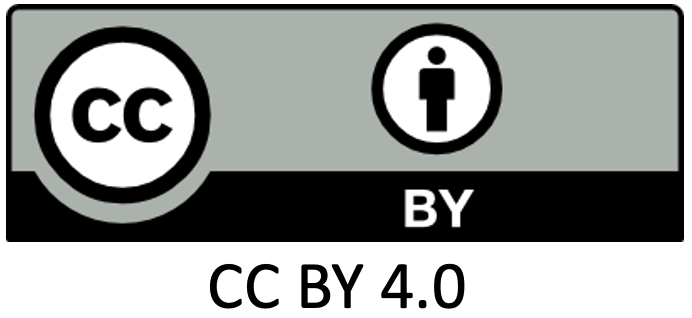 Index
Coherence in foreign language didactics
Background of differentiation
5-Dimensional (5D) model of differentiation (Roiha & Polso, 2020)
	Teaching arrangements
	Learning environment
	Teaching methods
	Support materials
	Assessment
4. Differentiation in practice: Recognizing the need for differentiation
	Exercises
	Getting started with differentiation
	Literature
Coherence in foreign language didactics
Differentiation is an example of creating coherence in foreign language didactics 
It could be referred to as Shulman’s (1987) knowledge in teaching: 
content knowledge (CK) < linguistics
pedagogical knowledge (PK) < differentiation
pedagogical content knowledge (PCK) < differentiation in foreign language teaching
Background of differentiation
differentiation, differentiated instruction, differentiated teaching, curriculum differentiation

Narrow/limited definitions:
focusing on ability differences (e.g. Roy et al., 2013; Saloviita, 2018)
a set of different teaching practices to respond to student diversity (e.g. Benjamin, 2002; Pozas et al., 2020)
only reactive (e.g. Hall, 2002; Lindner & Schwab, 2020)

Broad definition:
a pervasive approach that permeates all teaching (e.g. Suprayogi et al., 2016; Tomlinson, 2014; Roiha & Polso, 2021)
Previous models for differentiation
Tomlinson (2014)	





content = what students are expected to learn (e.g. teaching materials)
process = how students’ learning is confirmed (e.g. teaching methods)
product = how students demonstrate their learning (e.g. assessment)
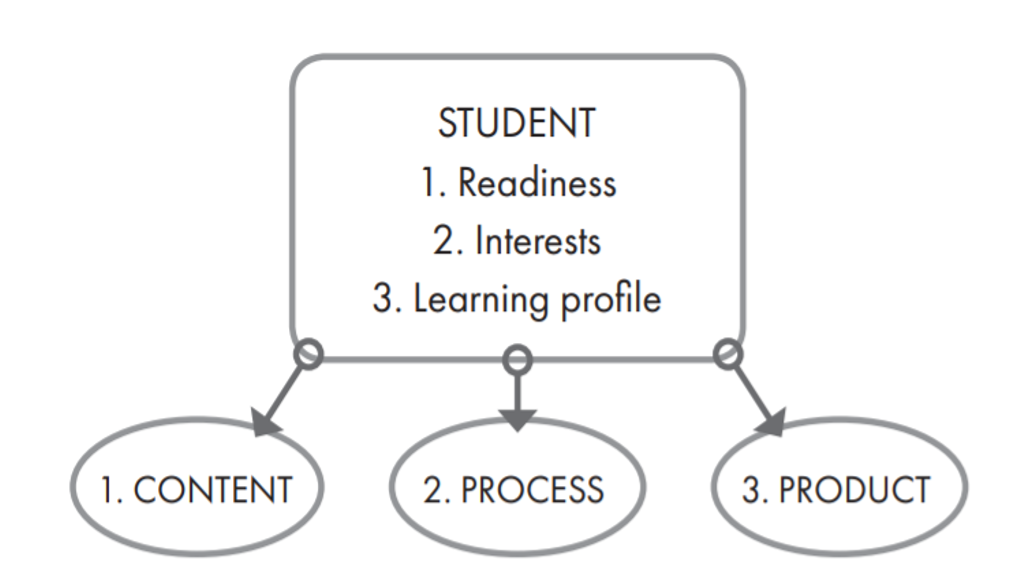 The proactive model of differentiationThousand, Villa & Nevin (2007)
Research results on differentiation
Deunk et al. (2018) meta-analysis (n=21)
differentiation has a positive effect when implemented extensively 
using ICT in differentiation has a positive effect
Graham et al. (2021) 
differentiated teaching more beneficial to pupils’ learning than teaching without differentiation
Puzio et al. (2020) 
differentiation effective in teaching reading skills in primary schools
Smale-Jacobse et al. (2019)
differentiation positive effects on students’ academic performance in secondary school
McCrea Simpkins et al. (2009); Karadag & Yasar (2010); Roy et al. (2015)
Positive effect on motivation and self-concept
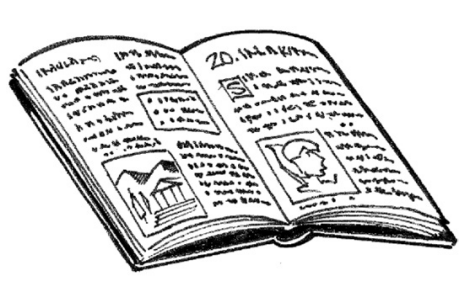 Differentiation is found challenging
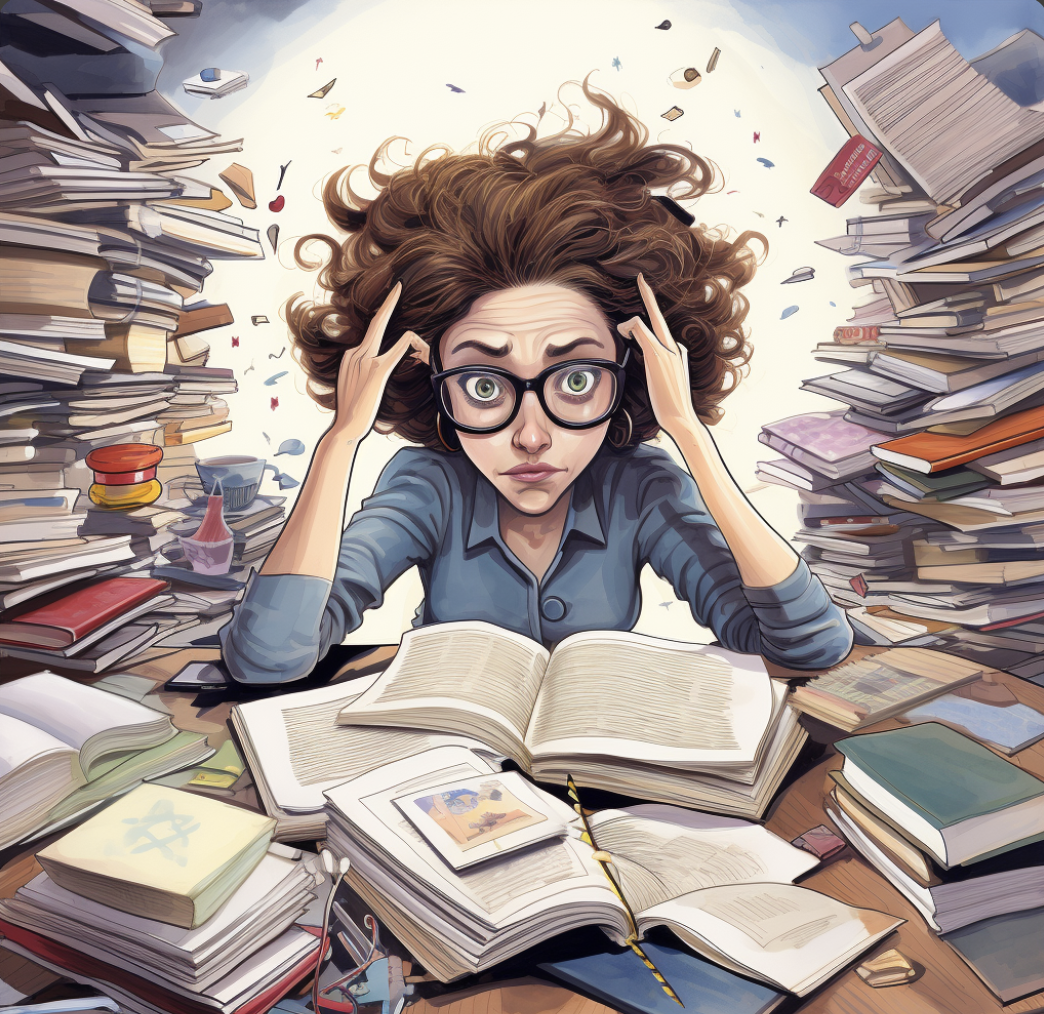 What are the greatest challenges to implement differentiation in your own context?
Challenges of differentiation
large class sizes 
time constraints 
impractical physical environment 
materials
lack of knowledge of effective methods 
lack of resources
lack of collaborative planning time 
lack of administrative support 
(e.g. Gaitas & Martins, 2017; Roiha, 2014; Roiha et al.  2023; Shareefa et al., 2019; Tomlinson & Imbeau, 2010; Wan, 2017)
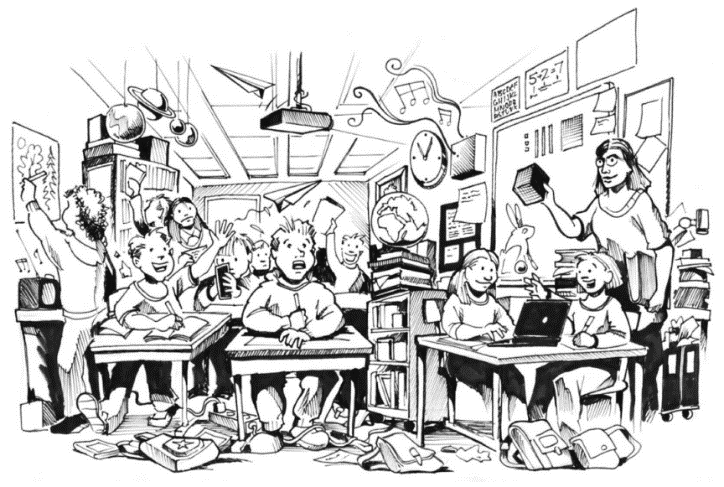 5-Dimensional (5D) model of differentiation (Roiha & Polso, 2020)
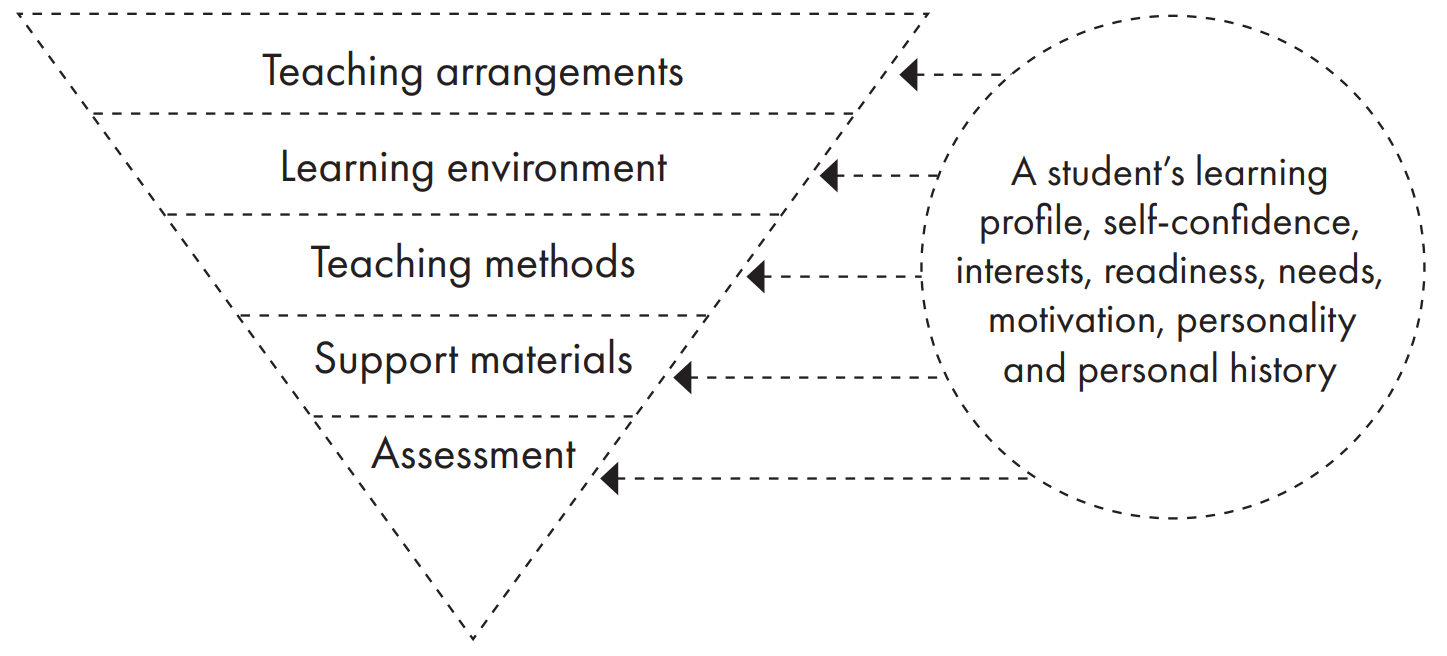 The Finnish national core curriculumFinnish National Agency for Education (2014)
The selection of working methods is guided by differentiation of instruction. Differentiation is based on the teacher’s knowledge of their pupils’ personal needs. It is the pedagogical point of departure for all instruction. It concerns the extent and depth of learning, the rhythm and progress of the work and the pupils’ different ways of learning. Differentiation is based on the pupils’ needs for and possibilities of planning their own studies, selecting different working methods and progressing at an individual pace. The individual and developmental differences between pupils are also taken into account in the selection of working methods. Differentiation supports the pupils’ self-esteem and motivation and promotes a peaceful setting for learning. Differentiation also pre-empts needs for support. 
The Finnish National Core Curriculum for Basic Education (2014)
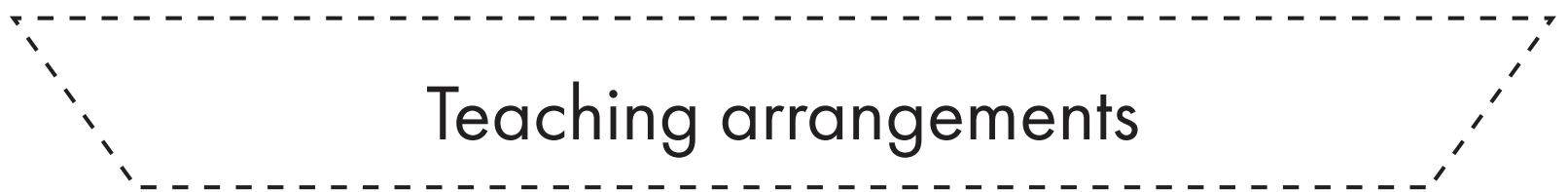 Flexible grouping
Co-teaching
Remedial teaching
Additional teaching
Paralleling lessons
Learning assistant
Part-time special needs education
Split lessons
Temporary shortening the school day
Genius hour -arrangement
Flexible grouping
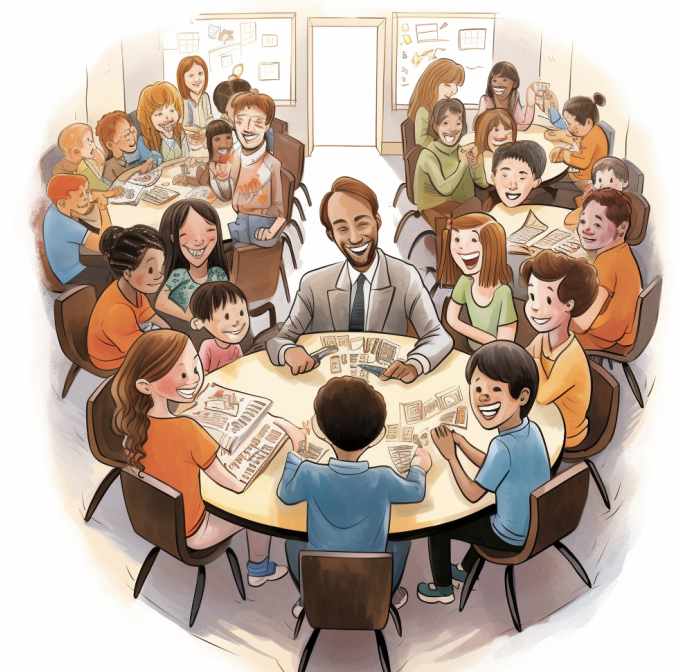 pupils are grouped temporarily based on different criteria: ability, learning styles, social relations, interests
can be implemented within or across classes (and grade levels)
Research on flexible grouping
Positive impact on learning for pupils in primary schools:
Dubé et al. (2013): in reading comprehension
Castle et al. (2005): in reading and writing
Jecks (2011): in reading skills

Differentiating according to different learning styles may also support classroom management (Rytivaara, 2011)
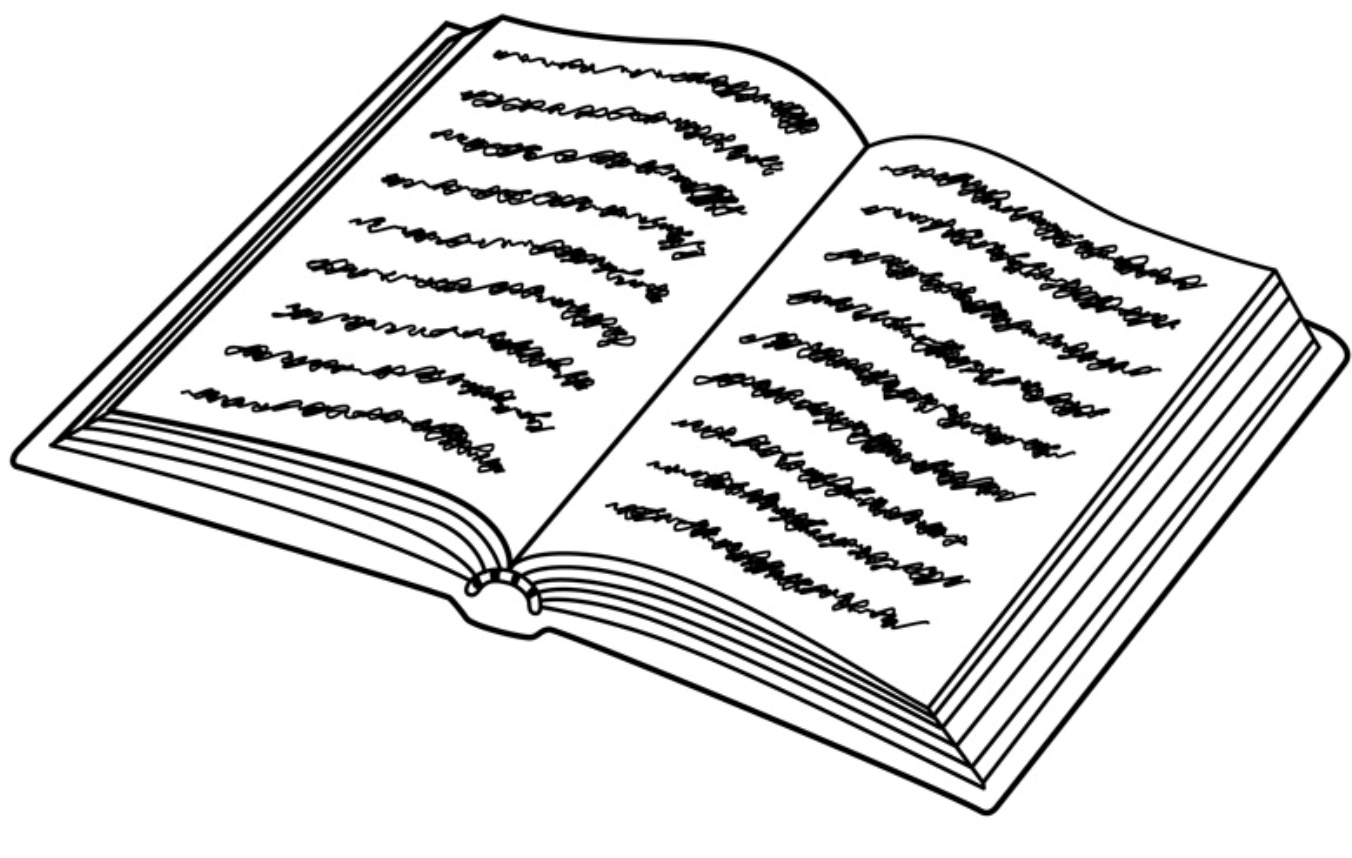 Examples of flexible grouping
Flexible grouping within class

Pupils are divided into 3 groups based on different criteria (ability, interests, etc.)
Each group works on a given activity for ca. 15 minutes at a time 
	1 group works under teacher’s guidance on e.g. grammar
	1 group reads a text in the target language and does exercises on it
	1 group works on online exercises in the target language
Examples of flexible grouping
Flexible grouping across classes (oral communication)

One hour a week for the arrangement
Pupils are divided into groups flexibly, on the basis of their ability but also at times based on their interests
Two teachers support and guide the groups
Teacher can support both low- and high-achievers
Affective factors will be acknowledged
Co-teaching
1. Supportive teaching
2. Parallel teaching

3. Complementary teaching

4. Team teaching

Thousand, Villa & Nevin (2006)
On Co-Teaching, see also University of Zagreb’s OER on ConnEcTEd project website
Co-teaching
1. Supportive teaching 
The other teacher has main responsibility about giving instructions to the class, while the other teacher works among the students to give individual and targeted support. 

For example, in foreign language class, one teacher can teach something from the front of the class, while the other teacher instructs the same thing in more detail to those who need support.
Co-teaching
2. Parallel teaching 
Both teachers are simultaneously instructing a part of the class in different areas of the classroom. 
The teachers can be responsible for their group for the whole lesson, or the groups can switch stations halfway through the lesson. In the latter case, the teachers would teach the same thing to both groups.
Co-teaching
3. Complementary teaching 
One of the teachers has main responsibility for teaching the whole class, while the other teacher simultaneously fills in the gaps and makes the teaching more diversified. This model differs from supportive teaching in that the complementary teacher is also addressing the whole class, instead of a few specific students. 
For example, one teacher can teach something in front of the class, while the other writes down notes on the board for the whole class. Alternatively, the role of the complementary teacher can be to specify or to clarify the instruction of the other teacher.
Co-teaching
4. Team teaching 
Teachers plan, execute, and assess teaching together. Teachers are both equally responsible for the course of the lesson and the learning of the students. For example, teachers can instruct the whole class one after the other, while the other assumes a more supportive role. In this mode, teachers can smoothly use their specialisation. 
For example, in a foreign language class, the teacher who has better command of the language can teach grammar, while the other teacher, more specialised in music, can teach an educational song to the group to support the learned topic. The roles of the teachers are equal in team teaching, and the students see both teachers as one another’s equivalent.
Paralleling lessons
Situating lessons in the same place in the schedule for two or more teachers > enables co-teacher, special needs resources
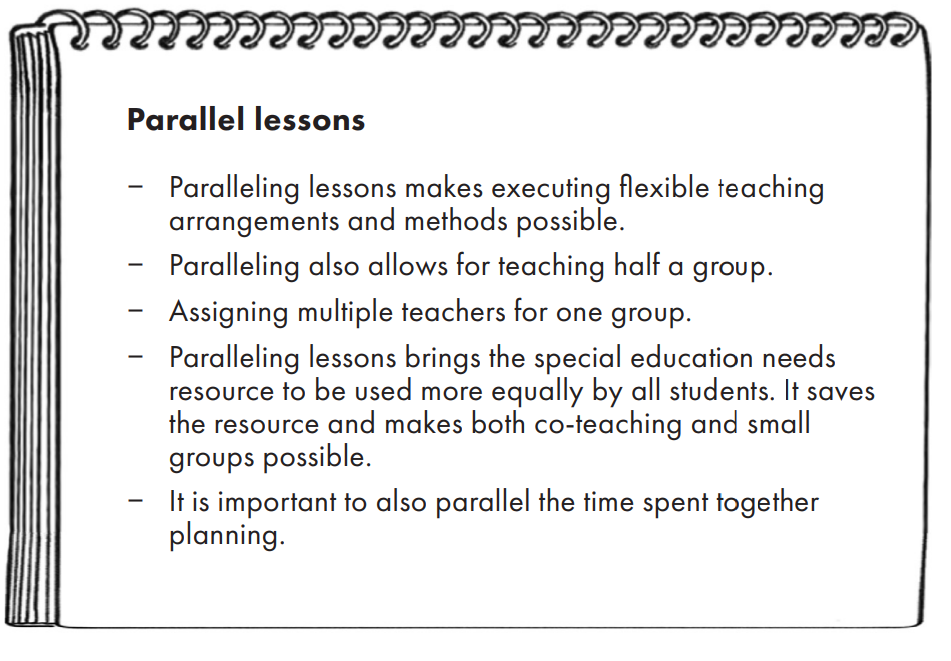 Genius hour
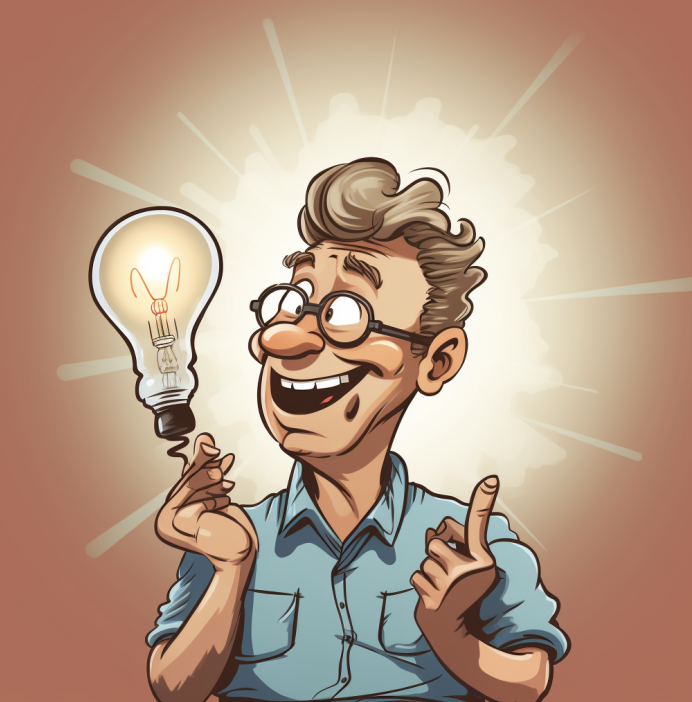 1 lesson per week dedicated to this arrangement
pupils work on topics of their interest either alone or in pairs/groups
topics are broad and require inquiring and problem-solving
pupils plan their work and make goals for themselves (long-term and short-term)
Examples of Genius hour topics:
learning about black holes
learning about climate change
learning how to code
learning to speak Spanish
learning Braille writing
making a movie
creating one’s own dance
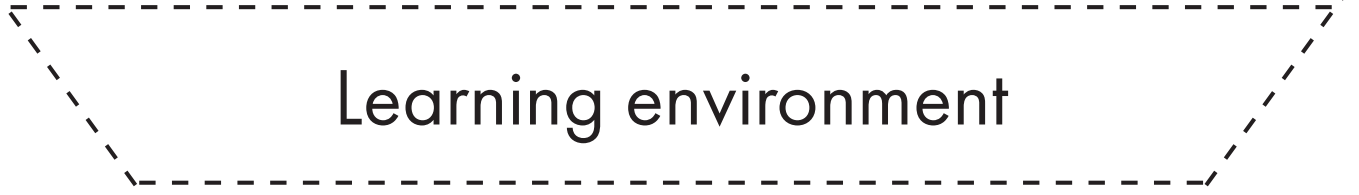 Physical
flexible > desks and furniture can be moved as needed
organized and systematic > named places for all items
different working spaces > silent work, group work 
seating arrangements
different classes equipped differently > one has ICT emphasis, one group work etc.
differentiate visual materials and reduce extra stimuli
Psycho-social
the atmosphere in the classroom > grouping, pair and group work 
varying groups
free moments and transitions
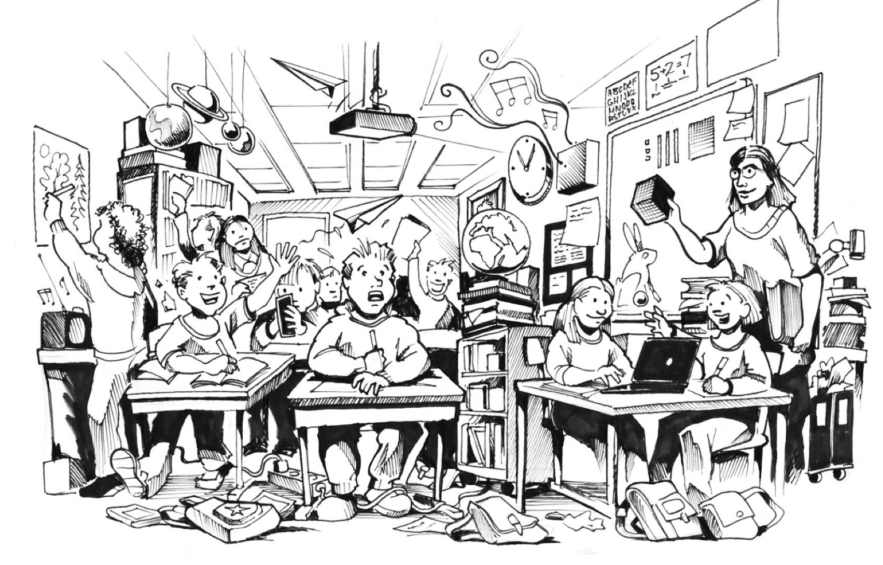 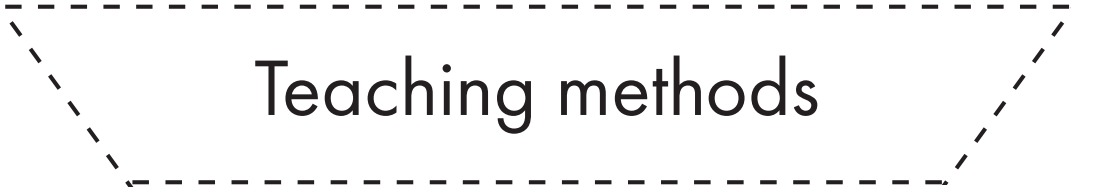 The principles of differentiated teaching
teaching study skills
giving instructions
allowing individual progress
differentiating homework (amount, type, same homework for a longer period of time, no homework, pupils get to choose their own homework)
structure in teaching (clear structure, organisation and permanence)
differentiating learning materials (different use, individual material, different grade level material)
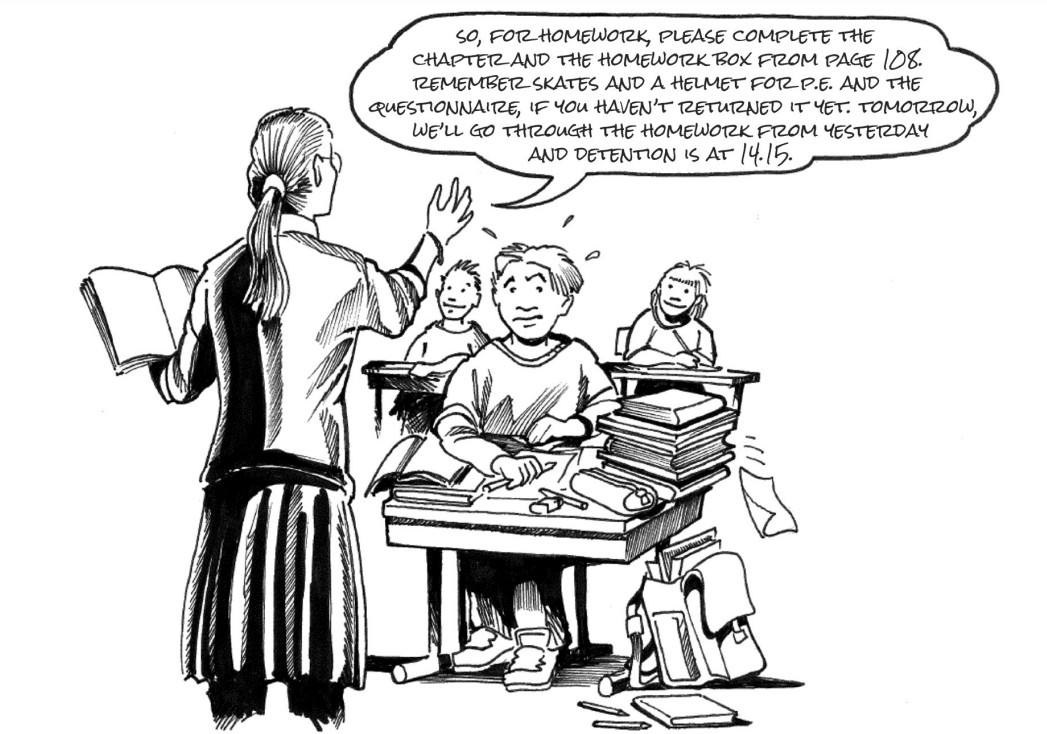 Differentiated teaching methods

independent work (individual progress & support material)
contractual project work (certain goals and content for the unit and pupils get to choose in which order they complete them and on which topics to focus) 
station work
project work
Tips to differentiate listening comprehension
Roiha & Polso (2020)
Tips to differentiate speech
Roiha & Polso (2020)
Tips to differentiate reading comprehension
Roiha & Polso (2020)
Tips to differentiate writing
Roiha & Polso (2020)
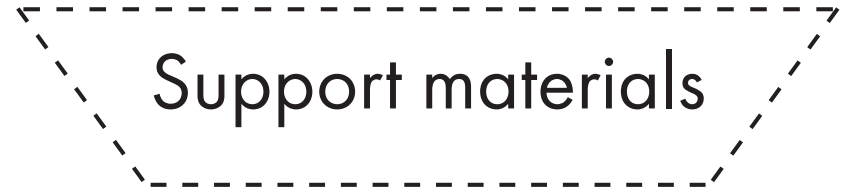 A plethora of different support material in the classroom 

Making use of ICT
audiobooks
increasing font size, increasing spaces between words
underlining, highlighting
printing on coloured paper
online exercises 
translation programmes
making notes with a computer or tablet
recording speech
writing with Word
Tools to concentrate
noise-cancelling headphones, earplugs, listening to music
wearing a hood and cap 
partitions
seating cushions, gym balls
objects to fiddle with: blu tack, stress ball, bean bag chair
allowing the pupils to draw
structuring work: hourglass, Time Timer clock, egg timer
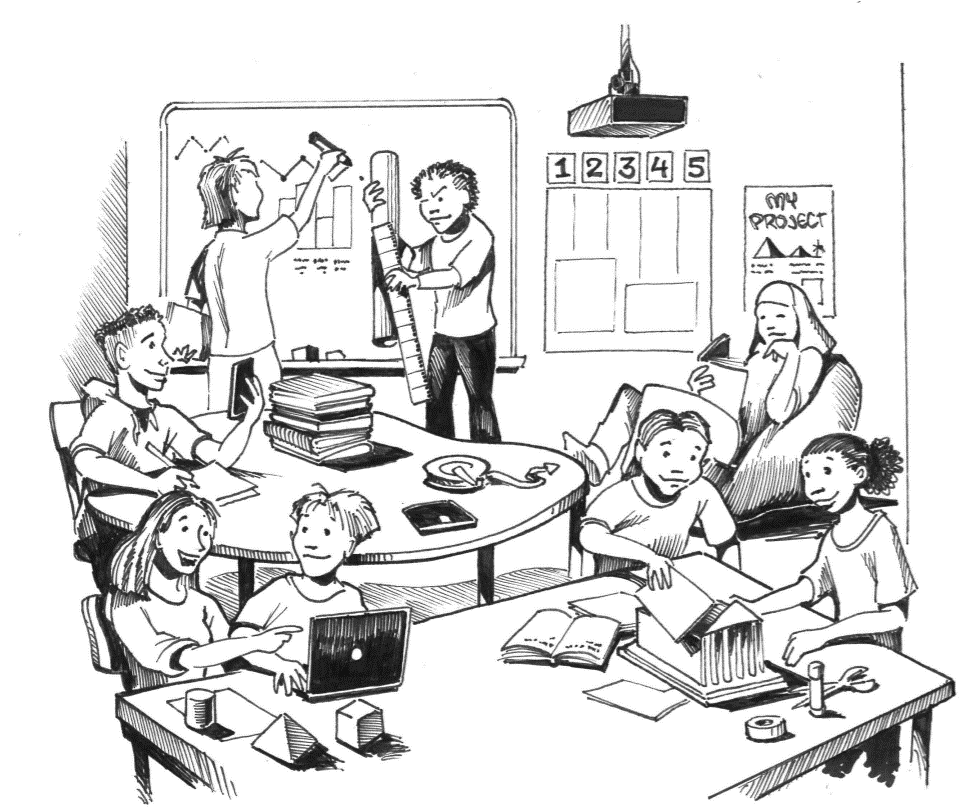 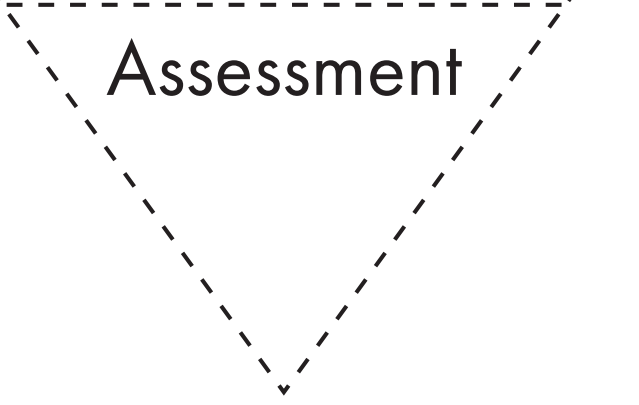 When the purpose of assessment is to see what the student knows and how the student learns before the content is taught, this is called pre-assessment. Sometimes this is also referred to as diagnostic assessment. The purpose of pre-assessment is to figure out what the student knows and can do, in order to tailor teaching according to their needs. For example, with a new class, or a new student joining a pre-existing class, the teacher should carefully become familiar with their background and potential transcripts. In addition, for example in mathematics or language and literature, one can hold a baseline test to find out what the student’s initial skills are. This directs instruction and its differentiation. Pre-assessment can also be used as an aid to differentiation, for example when planning teaching groups. Pre-assessment also helps the student to connect what they already know with what they are about to learn.
When the knowledge of a student is assessed in the end of a period of study, we talk about summative assessment. Summative assessment should make visible what the student has learned, and it must consist of learning objectives, content and teaching methods. Even summative assessment does not have to be written. Summative assessment can also be made in a group or individually.
pre-assessment
formative assessment
summative assessment
When the knowledge of a student is assessed in the end of a period of study, we talk about summative assessment. Summative assessment should make visible what the student has learned, and it must consist of learning objectives, content and teaching methods. Even summative assessment does not have to be written. Summative assessment can also be made in a group or individually.
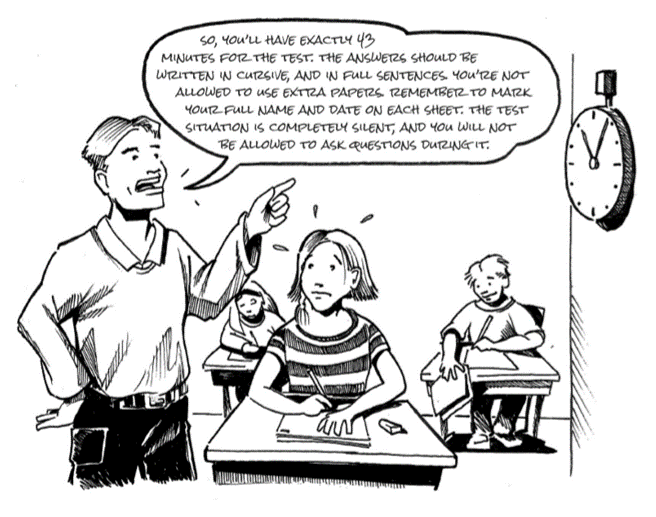 How to recognize the need for differentiation?
Differentiation always stems from the pupils and their individual needs > knowledge of one’s pupils is essential
discussions with the pupil and their guardians
discussions with colleagues (classteacher, subject teacher, special needs teacher)
consultations with former teachers (with the permission of the guardians)
engaging with the pedagogical documents of the pupils
old exams, self-assessments and tests
consulting the school psychologist anonymously
feel free to try out different ways! (trial and error)
Exercises
Next, two cases are presented. 

Please read them through and think about differentiation:

How would you support the learning of Sam and Catherine?
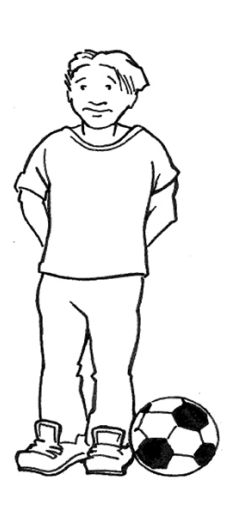 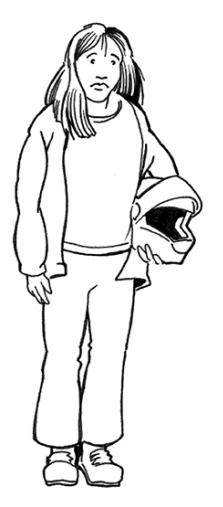 Initial scenario
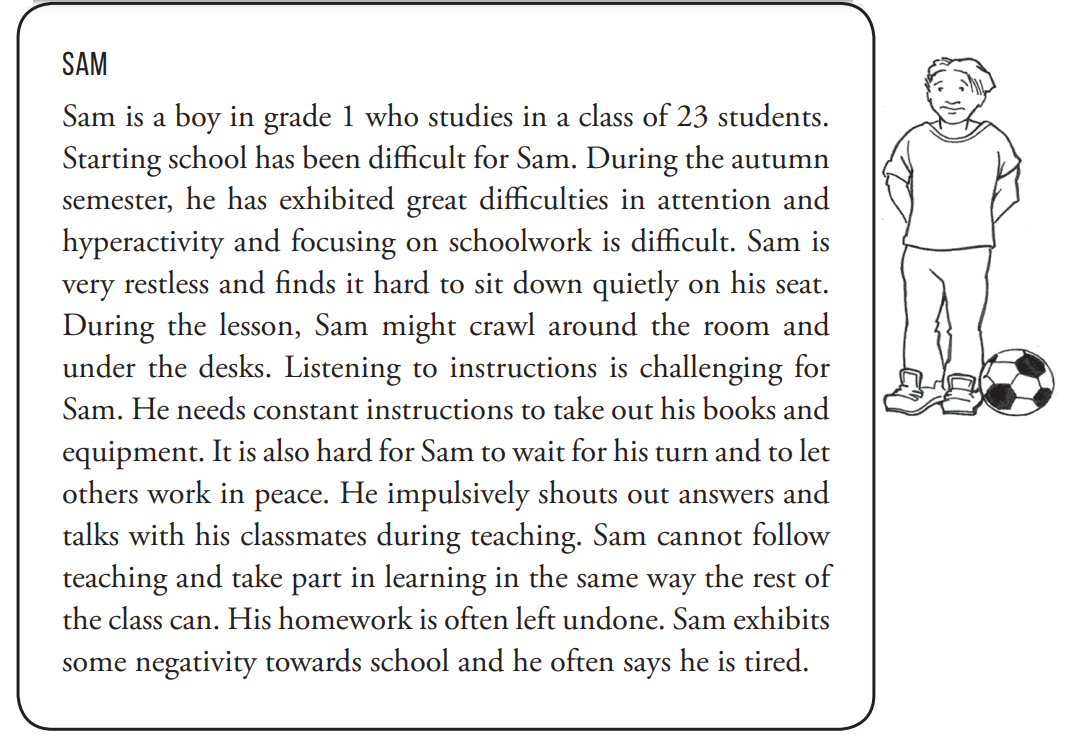 Initial scenario
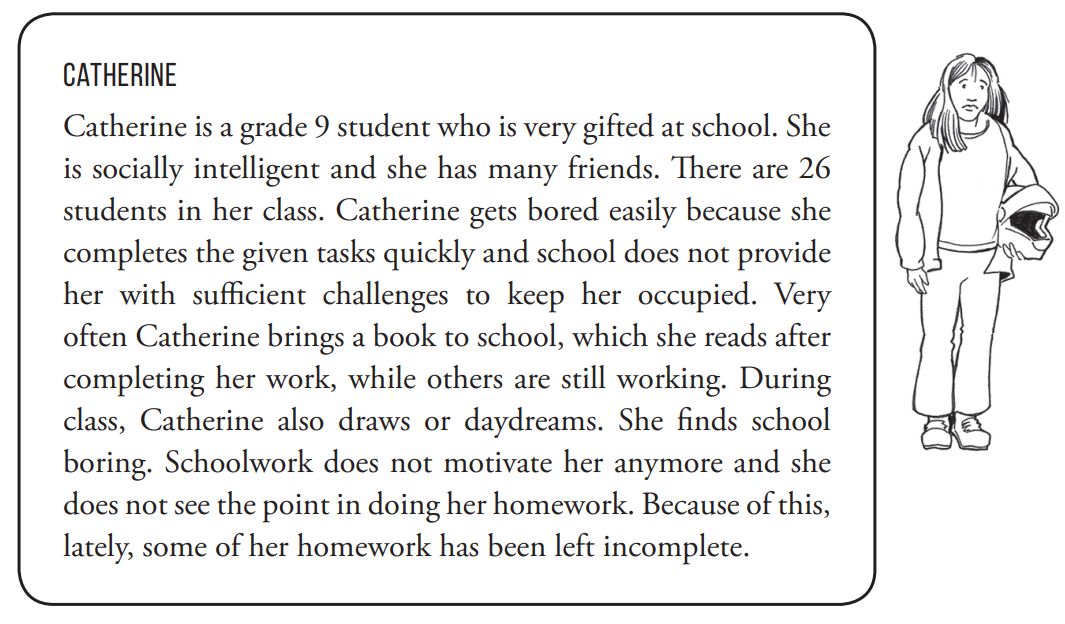 How to get started with differentiation –concluding words
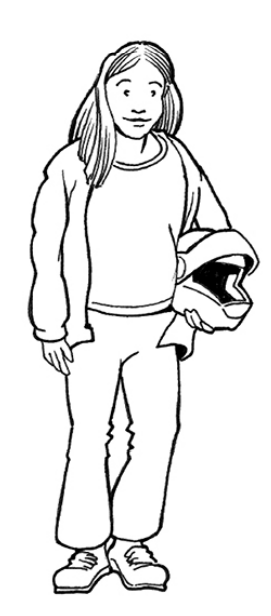 Start small > from one dimension and gradually build up from there
Start with a colleague
Differentiation needs resources > policymakers
Administrative support is vital > differentiation as part of mission statements and curricula
Share ideas and good practices at school
Involve the guardians in differentiation
Differentiation is a whole school approach!
Differentiation is a mindset and a way of looking at things!
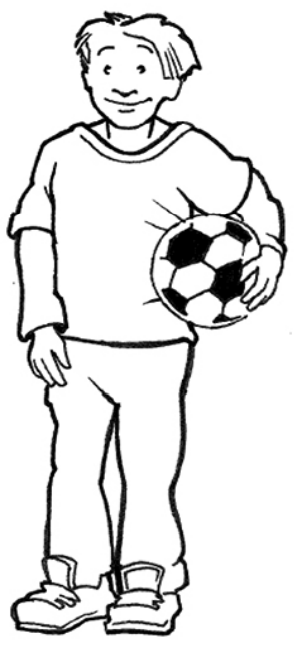 Further reading on the 5D model
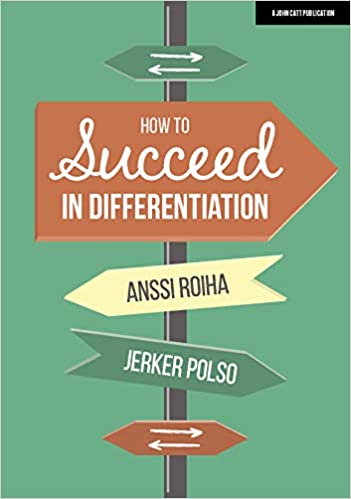 Roiha, A., & Polso, J. (2020). How to succeed in differentiation. The Finnish approach. Woodbridge: John Catt Educational Ltd. https://www.johncattbookshop.com/how-to-succeed-in-differentiation 
Roiha, A., & Polso, J. (2021). The 5-Dimensional Model: A Finnish approach to differentiation. In D. L. Banegas, G. Beacon & M. Pérez Berbain (Eds.), International perspectives on diversity in English language teaching (pp. 211–227). Palgrave Macmillan.
Roiha, A., & Polso, Jerker (2021) The 5-dimensional model: A tangible framework for differentiation. Practical Assessment, Research, and Evaluation, 26, Article 20. Available at: https://scholarworks.umass.edu/pare/vol26/iss1/20 
Roiha, A., Boerma, N., & Ballester, M. (2021). Differentiation. In A. Roiha & E. Wiseman (Eds.), Teaching and learning in international schools: Lessons from primary practice. St Albans: Critical Publishing, 19–35.
Laari, A., Lakkala S., & Uusiautti, S. (2021). ‘For the whole grade’s common good and based on the student’s own current situation’: Differentiated teaching and the choice of methods among Finnish teachers. Early Child Development and Care, 191(4), 598–611.
Further reading on differentiation in general
Tomlinson, C.A. (2017). How to Differentiate Instrcution in Academically Diverse Classrooms. Alexandria, Va.: ASCD.
Tomlinson, C.A. & Imbeau, M.B. (2010). Leading and managing a differentiated classroom. Alexandria, Va.: ASCD.
Tomlinson, C.A. (2014). The differentiated classroom: responding to the needs of all learners. 2nd edition. Alexandria, Va.: ASCD.
References
Benjamin, A. (2002). Differentiated instruction: A guide for middle and high school teachers. Larchmont, NY: Eye on Education.
Castle, R., Baker Deniz, C. & Tortora, M. 2005. Flexible grouping and students’ learning in a highneeds school. Education and Urban Society 37 (2), 139–150.
Deunk, M. I., Smale-Jacobse, A. E., de Boer, H., Doolard, S. & Bosker, R. J. (2018). Effective differentiation practices: A systematic review and meta-analysis of studies on the cognitive effects of differentiation practices in primary education. Educational Research Review 24, 31–54.
Dubé, F., Dorval, C. & Bessette, L. 2013. Flexibles grouping, explicit reading instruction in elementary school. Journal of Instructional Pedagogies 10, 1–12.
Finnish National Core Curriculum for Basic Education (2014). Helsinki.
Gaitas, S. & Martins, M. A. 2017. Teacher perceived difficulty in implementing differentiated instructional strategies in primary school. International Journal of Inclusive Education 21 (5), 544–556.
Graham, L., de Bruin, K., Lassig, C. & Spandagou, I. 2021. A scoping review of 20 years of research on differentiation: investigating conceptualisation, characteristics, and methods used. Review of Education 9 (1), 161–198.
Hall, T. (2002). Differentiated instruction. Wakefield, MA: National Center on Accessing the General Curriculum.
Jecks, D. (2011). Flexible Skills Grouping of Elementary Students for Reading Instruction: A Meta-analytic Review. Western Illinois University ProQuest Dissertations Publishing.
Karadag, R. & Yasar, S. (2010). Effects of differentiated instruction on students’ attitudes towards Turkish courses: an action research. Procedia – Social and Behavioral Sciences 9, 1394–1399.
Lindner, K.-T. & Schwab, S. (2020). Differentiation and individualisation in inclusive education: A systematic review and narrative synthesis. International Journal of Inclusive Education. DOI: 10.1080/13603116.2020.1813450
McCrea Simpkins, P., Mastropieri, M. A. & Scruggs, T. E. (2009). Differentiated curriculum enhancements in inclusive fifth-grade science classes. Remedial and Special Education 30 (5), 300–308.
Pozas, M., Letzel, V. & Schneider, C. (2020). Teachers and differentiated instruction: exploring differentiation practices to address student diversity. Journal of Research in Special Educational Needs 20 (3), 217–230.
Puzio, K., Colby, G. T. & Algeo-Nichols, D. (2020). Differentiated literacy instruction: Boondoggle or best practice? Review of Educational Research 90 (4), 459–498.
Roiha, A. (2014). Teachers’ views on differentiation in content and language integrated learning (CLIL): perceptions, practices and challenges. Language and Education 28 (1), 1–18.
Roiha, A., Nieminen, J. & Mäntylä, K. 2023. Lukion vieraiden kielten opettajien käytänteitä ja käsityksiä eriyttävästä arvioinnista. Teoksessa T. Mäkipää, R. Hilden & A. Huhta (toim.) Kielenoppimista tukeva arviointi. AFinLA-teema.
Roiha, A., & Polso, J. (2020). How to succeed in differentiation: The Finnish approach. John Catt.
Roiha, A. & Polso, J. (2021). The 5-dimensional model: A tangible framework for differentiation. Practical Assessment, Research & Evaluation 26 (20), Article 20.
Roy, A., Guay, F., & Valois, P. (2013). Teaching to address diverse learning needs: Development and validation of a differentiated instruction scale. International Journal of Inclusive Education, 17(11), 1186–1204.
Roy, A., Guay, F., & Valois, P. (2015). The big-fish–little-pond effect on academic self-concept: The moderating role of differentiated instruction and individual achievement. Learning and Individual Differences, 42, 110–116.
Rytivaara, A. 2011. Flexible grouping as a means for classroom management in a heterogeneous classroom. European Educational Research Journal 10 (1), 118–128.
Saloviita, T. (2018). How common are inclusive educational practices among Finnish teachers? International Journal of Inclusive Education 22 (5), 560–575.
Shareefa, M., Moosa, V., Mat Zin, R., Abdullah, N. Z. M. & Jawawi, R. (2019). Teachers’ perceptions on differentiated instruction: Do experience, qualification and challenges matter? International Journal of Learning, Teaching and Educational Research 18 (8), 214–226.
Shulman, L. (1987). Knowledge and teaching: Foundations of the new reform. Harvard educational review, 57(1), 1–23. DOI: 10.17763/haer.57.1.j463w79r56455411.
Smale-Jacobse, A. E., Meijer, A., Helms-Lorenz, M. & Maulana, R. (2019). Differentiated instruction in secondary education: A systematic review of research evidence. Frontiers in Psychology 10, 2366.
Suprayogi, M. N., & Valcke, M. (2016). Differentiated instruction in primary schools: Implementation and challenges in Indonesia. PONTE, 72(6), 2–18.
Thousand, J. S., Villa, R. A., & Nevin, A. I. (2006). The many faces of collaborative planning and teaching. Theory into Practice, 45(3), 239–248.
Thousand, J. S., Villa, R. A., & Nevin, A. I. (2007). Differentiating instruction: Collaborative planning and teaching for universally designed learning. Thousand Oaks, C.A.: Corwin Press.
Tomlinson, C. A. (2014). The differentiated classroom: responding to the needs of all learners. 2. painos. Alexandria: ASCD.
Tomlinson, C. A. & Imbeau, M. B. (2010). Leading and managing a differentiated classroom. Alexandria: ASCD.
Wan, S. W. Y. (2017). Differentiated instruction: are Hong Kong in-service teachers ready? Teachers and Teaching, 23(3), 284–311.